ICONS
(Simgeler)
Download
Upload
Attachment
İndirmek
Yüklemek
Eklenti
Share
Web Browser
Search Engine
Paylaşmak
İnternet Tarayıcısı
Arama Motoru
Account
Log in / Log on
Log out / Log off
Hesap
Giriş yapmak
Çıkış yapmak
Sign up / Register
Confirm
File
Kayıt olmak
Onaylamak
Dosya
Copy
Install
Update
Kopyalamak
Program kurmak
Güncellemek
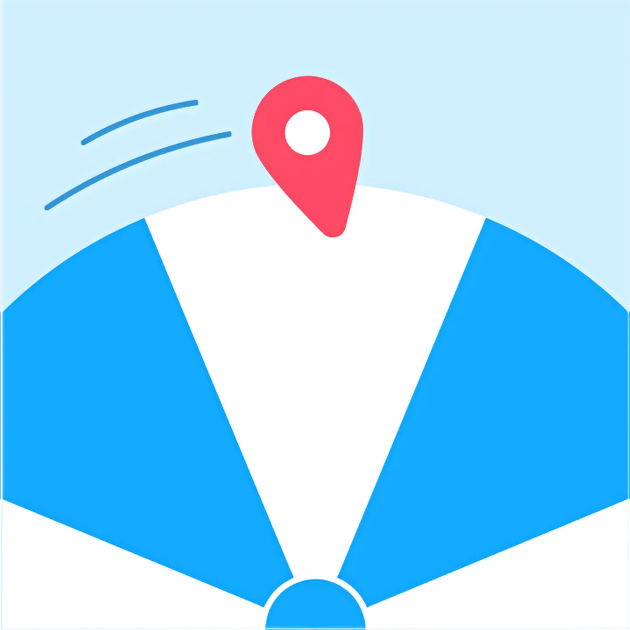 Let's Play!
INTERNET
(İnternet)
Access
Connection
Social Networks
Erişmek
Bağlantı
Sosyal Ağlar
Create an account
Personal Information
Hesap oluşturmak
Kişisel Bilgiler
Follower
Profile
Takipçi
Profil
Post
Like
Yayınlamak
Beğenmek
Delete
Comment
Silmek
Yorum yapmak
Settings
Send
Ayarlar
Göndermek
Save
Button
Kaydetmek
Buton
Online
Offline
Username
Password
Çevrimiçi
Çevrimdışı
Kullanıcı Adı
Şifre
Reply
Type
Browse
Cevaplamak
Yazmak
Taramak
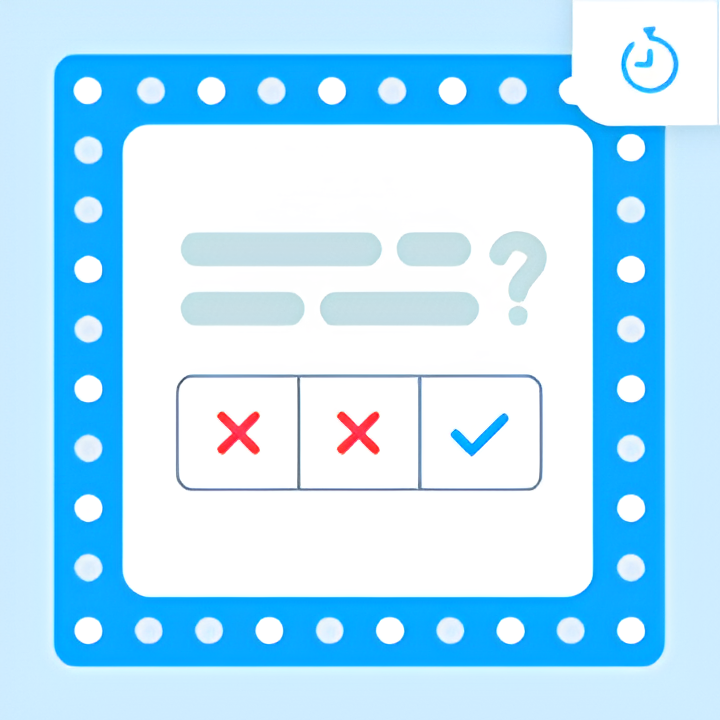 Let's Play!
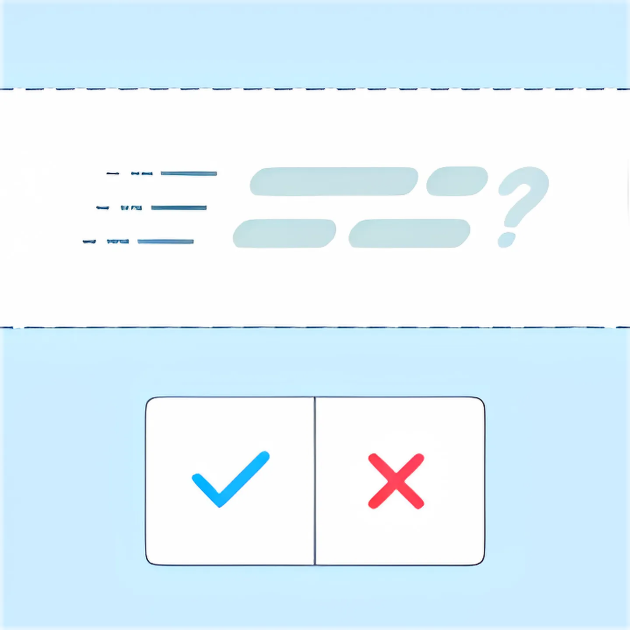 Let's Play!
Extra Words
(Ekstra Kelimeler)
Device
Screen
Software
Cihaz
Ekran
Yazılım
Webcam
Chat Room
Stranger
PC Kamerası
Sohbet Odası
Yabancı
Safety
Check
Do research
Güvenlik
Kontrol etmek
Araştırma yapmak
Fix
Addict
Click
Düzeltmek
Bağımlı
Tıklamak
Affect
Ignore
Etkilemek
Yok saymak
Cause
Isolated
Via…
Sebep olmak
Yalnız / Ayrılmış
…vasıtasıyla
Destroy
Spare time
Yok etmek
Boş zaman
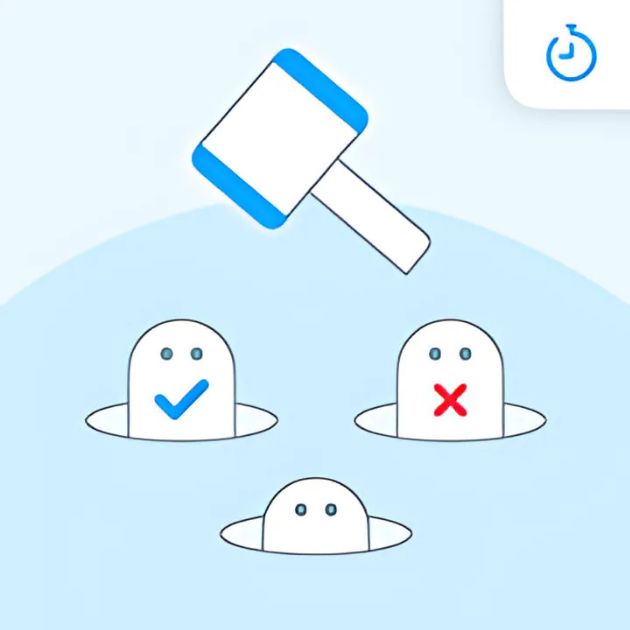 Let's Play!
Purposes of using the Internet
(İnternetin Kullanım Amaçları)
İnternetten alışveriş yapmak
Aramak / Araştırmak
Sosyal Ağları kullanmak
İnternette gezinmek
Çevrimiçi kursları takip etmek
Faturaları ödemek
… ile iletişim halinde kalmak
Film ve dizi izlemek
Sohbet etmek
Yeni arkadaşlar edinmek
Seyahat planı yapmak
Araştırma yapmak
Bir şeyler paylaşmak
Dil pratiği yapmak
Banka hesabını kontrol etmek
Çevrimiçi oyun oynamak
Haber okumak
E-kitap okumak
Makale okumak
Yeni şeyler öğrenmek
For what purposes do you use the net?
(İnterneti ne amaçla kullanırsın?)
I use the internet for online shopping.
(İnterneti alışveriş için kullanırım.)
How do you connect to the Internet?
(İnternete nasıl bağlanırsın?)
I connect to Net via smart phone.
(İnternete akıllı telefon aracılığıyla bağlanırım.)
What do you do online?
(İnternette ne yaparsın?)
I do research and read e-book.
(Araştırma yaparım ve kitap okurum.)
What is your net habits?
(İnternet alışkanlıkların nelerdir?)
I always read news on the Net.
(Her zaman internetteki haberleri okurum.)
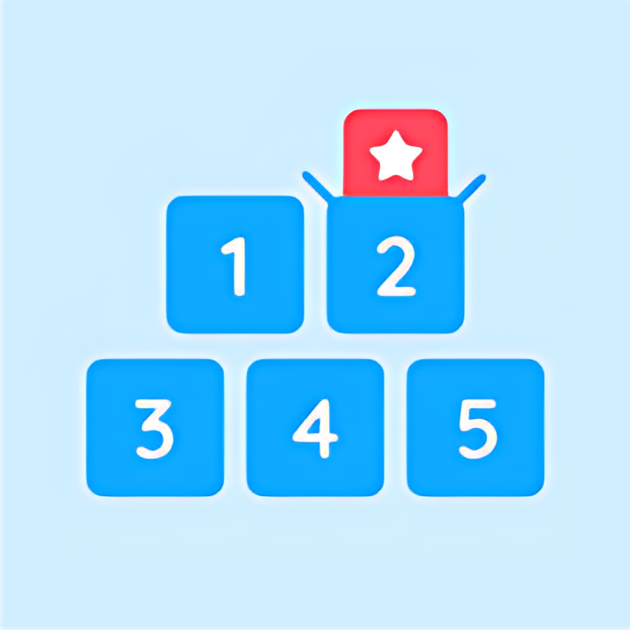 Let's Play!
Advantages / Disadvantages of the Internet
(İnternetin Avantaj / Dezavantajları)
E-kitap okumak
Çok fazla vakit geçirmek
Yeni beceriler öğrenmek
Bağımlılığa sebebiyet vermek
Araştırma yapmak
Yabancı İnsanlar
Kolay iletişime geçebilmek
Güvenlik Problemleri
Eğlenmek
Çevrimiçi Riskler
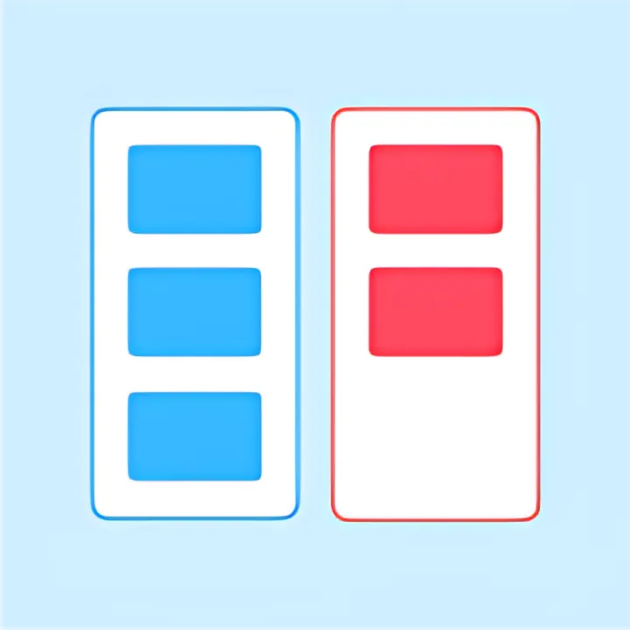 Let's Play!
Net Safety Rules
(İnternet Güvenlik Kuralları)
Kişisel bilgilerinizi yabancılarla paylaşmayın
İnternetten tanışılan insanlarla buluşmayı kabul etmeyin
Ebeveynleriniz hariç kimseyle şifrenizi paylaşmayın
İnternetteki her habere inanmayın.
Tanımadığınız kişilerin arkadaşlık isteklerini kabul etmeyin.
Onaylamadan hiçbir şey indirmeyin.
Güçlü bir parola oluşturun
Yalnızca güvenli siteleri ziyaret edin
Nezaket kurallarına dikkat edin
Başkalarına saygılı olun
Bir şeyler ters gittiğinde ebeveynlerinize bildirin
İnternette paylaştıklarınıza dikkat edin
Tehlikeli siteleri kullanmaktan kaçının
Başkalarının haklarına dikkat edin
İnternet kullanımınızı düzenleyin
How to create a strong password?
(Güçlü bir şifre nasıl oluşturulur?)
Harf, sayı ve sembollerin bir kombinasyonunu kullanın
Sıralı sayılar veya harfler kullanmayın
Kişisel bilgilerinizi kullanmayın
Doğum yılınızı şifrenize eklemeyin
Şifrelerinizi tekrar kullanmayın
Conjunctions
(Bağlaçlar)
(VE)
AND
I go online and chat with my friends .
(Çevrimiçi olurum ve arkadaşlarımla sohbet ederim.)
BUT
(AMA)
I find internet useful, but my friends doesn’t think so.
(Ben interneti faydalı buluyorum, ama arkadaşım öyle düşünmüyor.)
BECAUSE
(ÇÜNKÜ)
I think, internet is the best way of communication. Because, it is fast and easy.
(Bence, internet en iyi iletişim yolu. Çünkü hızlı ve kolay.)
SO
(BU YÜZDEN)
I have lots of things to do, so i can’t come to party .
(Yapılacak çok işim var, bu yüzden partiye gelemiyorum.)
(ÖNCE)
BEFORE
I enjoy reading comments before making a decision.
(Karar vermeden önce yorumları okumaktan hoşlanırım.)
AFTER
(SONRA)
He goes online after he does his homework.
(O, ödevini yaptıktan sonra internete girer.)
(-E KADAR)
UNTIL
He watch movies online until about 10pm.
(Saat 22.00 civarına kadar internetten film izledi.)
WHEN
(-DIĞINDA)
When you are in a social network site, you should pay attention to the etiquette.
(Sosyal paylaşım sitelerinde olduğunuzda görgü kurallarına dikkat etmelisiniz.)
OR
(YA DA/VEYA)
I use Whatsapp or Instagram to keep in touch with my friends.
(Arkadaşlarımla iletişim halinde kalmak için Whatsapp veya Instagram kullanırım.)
Asking for Clarification
(Açıklama / İzah istemek)
(Bağlantımda bir sorun var.)
I have a problem with my
connection.
(Ne demek istiyorsun? Seni anlayamadım.)
What do you mean?
I can’t get you.
I mean…
What do you mean?
(Ne demek istiyorsun?)
(Demek istiyorum ki... / Yani..)
Can you explain it more, please?
In other words...
(Daha fazla açıklayabilir misin,lütfen?)
(Başka bir deyişle...)
Can you explain what it means?
What I mean is that…
(Ne anlama geldiğini açıklayabilir misin?)
(Demek istediğim şu ki...)
What do you mean by that exactly?
(Bununla tam olarak ne demeye çalışıyorsun?)
Do you mean the download sign?
(İndirme işaretini mi kast ediyorsun?)
Sorry, I can’t follow/get/see you.
(Üzgünüm,seni anlayamıyorum.)
(Bağlantımda bir sorun var.)
I have a problem with my
connection.
(Ne demek istiyorsun?)
What do you mean?
(Yani internete giremiyorum.)
I mean I can’t access the Internet.
Anladım. Bence, internet kablonu kontrol etmelisin.
Oh, I see. I think, you should check your internet cable.
Graphics
(Grafikler)
All
Most
Many of..
Hepsi
En çok
Çoğu
More than half
Half
Nearly half
Yarısından fazla
Yarısı
Neredeyse yarısı
Nearly None
None
Neredeyse hiç
Hiç
Over
At least
(-den fazla)
(En az)
Over fifty
At least once a day.
(50’den fazla)
(Günde en az bir kere)
Over twenty
At least twice a week
(20’den fazla)
(Haftada en az iki kere)
as…as…
(… kadar…)
(İnternette sohbet etmek, telefon araması yapmak kadar popülerdir.)
Chatting online is as popular as making phone calls.
Reading news online is as good as reading newspaper
(Haberleri internetten okumak gazete okumak kadar iyidir.)
Once / Twice / … times
(..kere)
Day
Week
Month
Year
Once (Bir kez)
Twice (İki kez)
Three times (Üç kez)
.. times (.. kez)
Once a day
(Günde bir kez)
a
Twice a week
(Haftada iki kez)
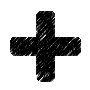 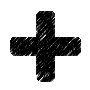 Four times a month
(Ayda dört kez)
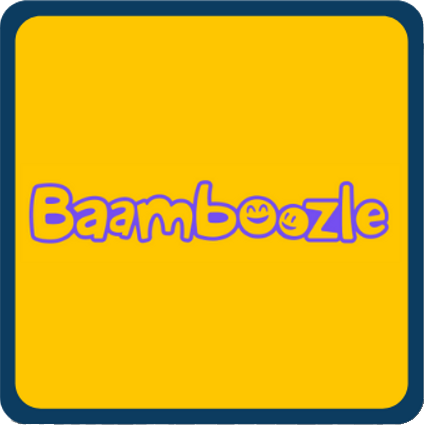 Let's Play!
2018 LGS
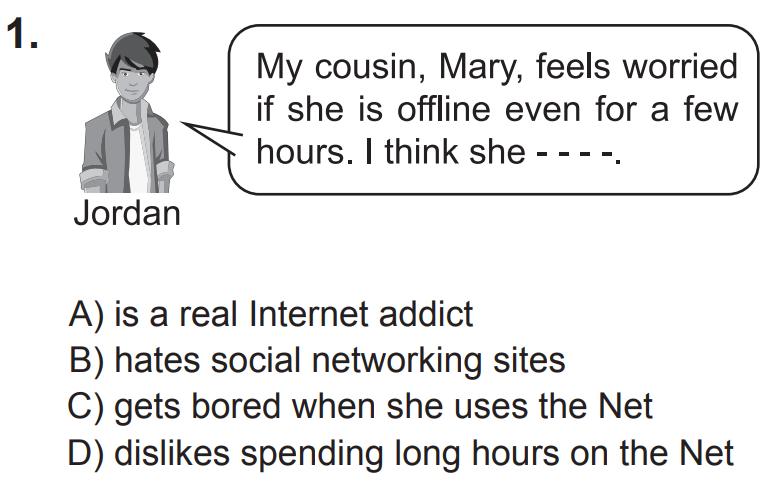 2019 LGS
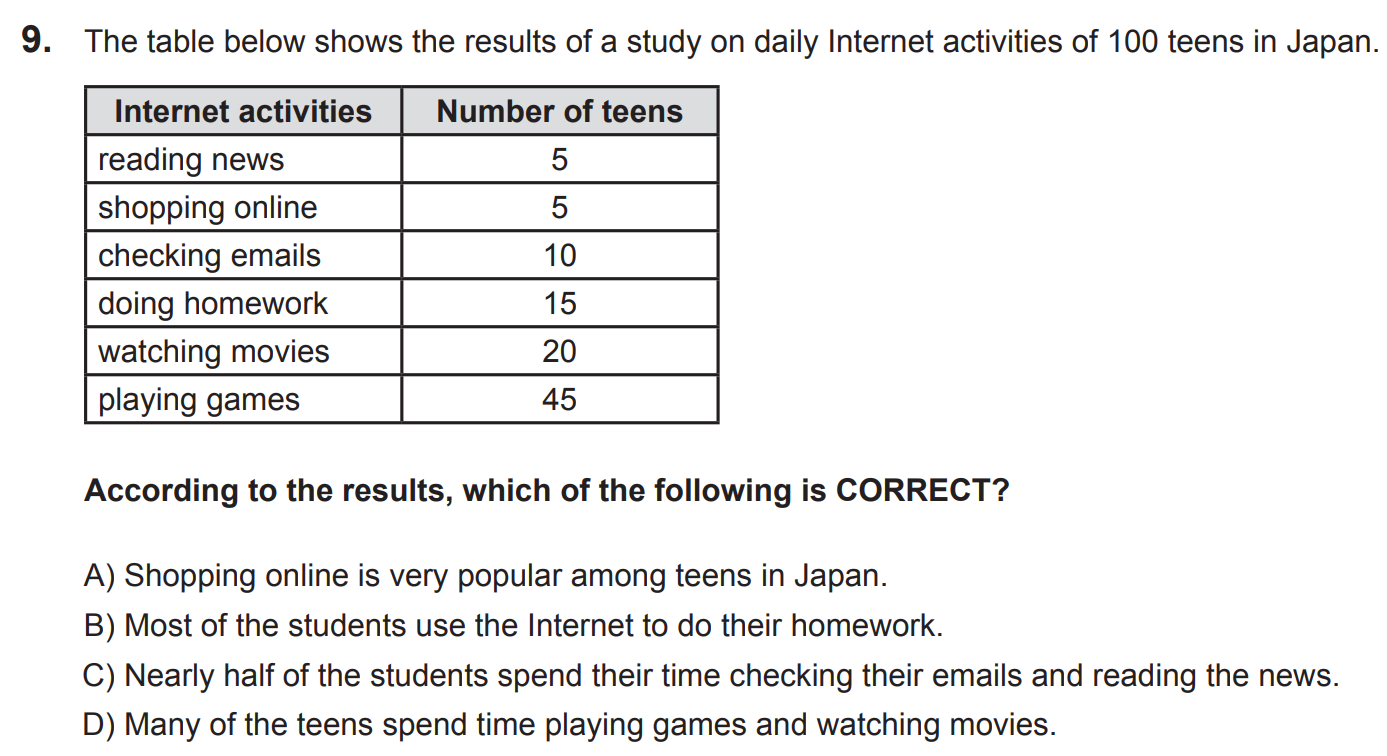 2020 LGS
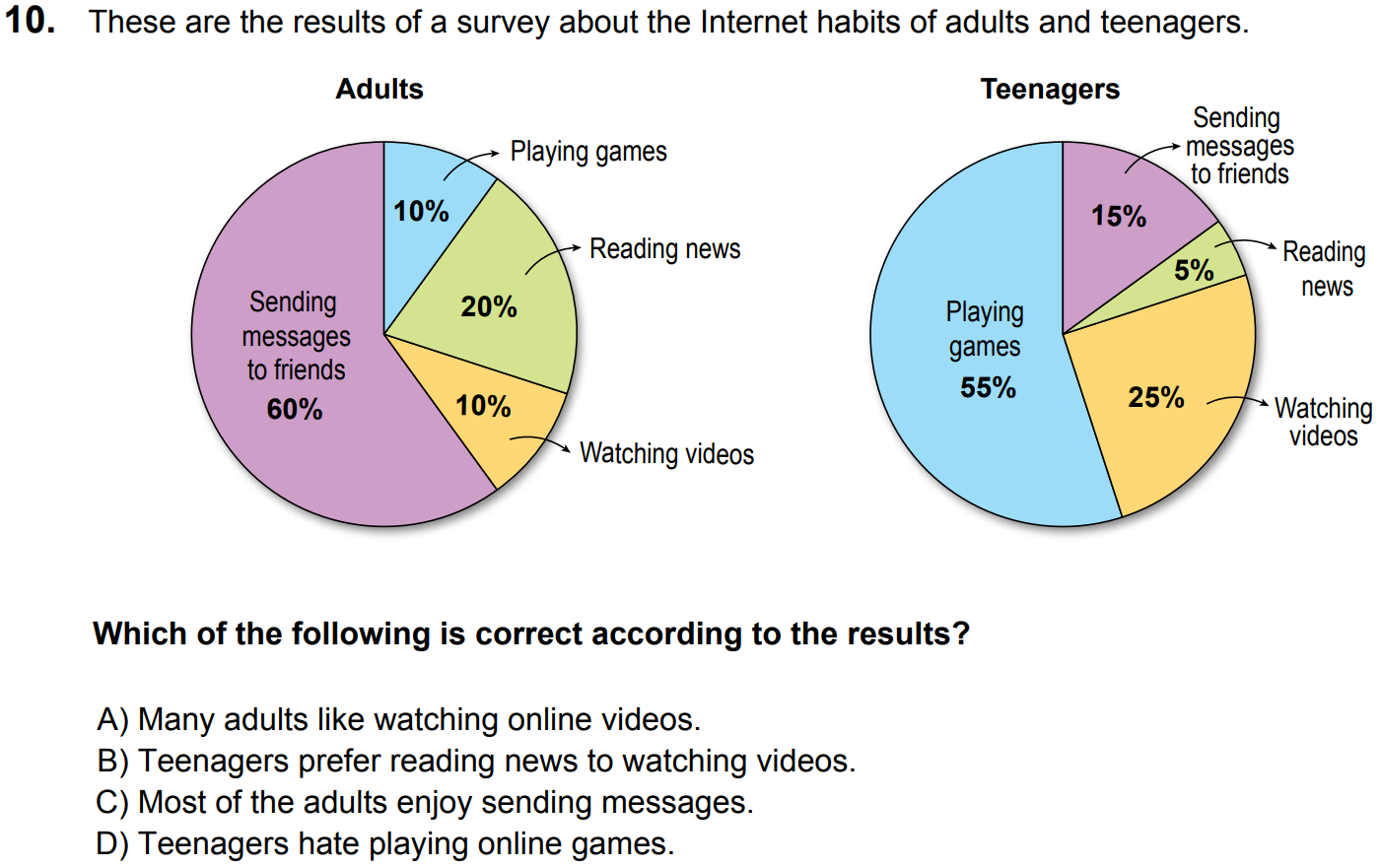 2021 LGS
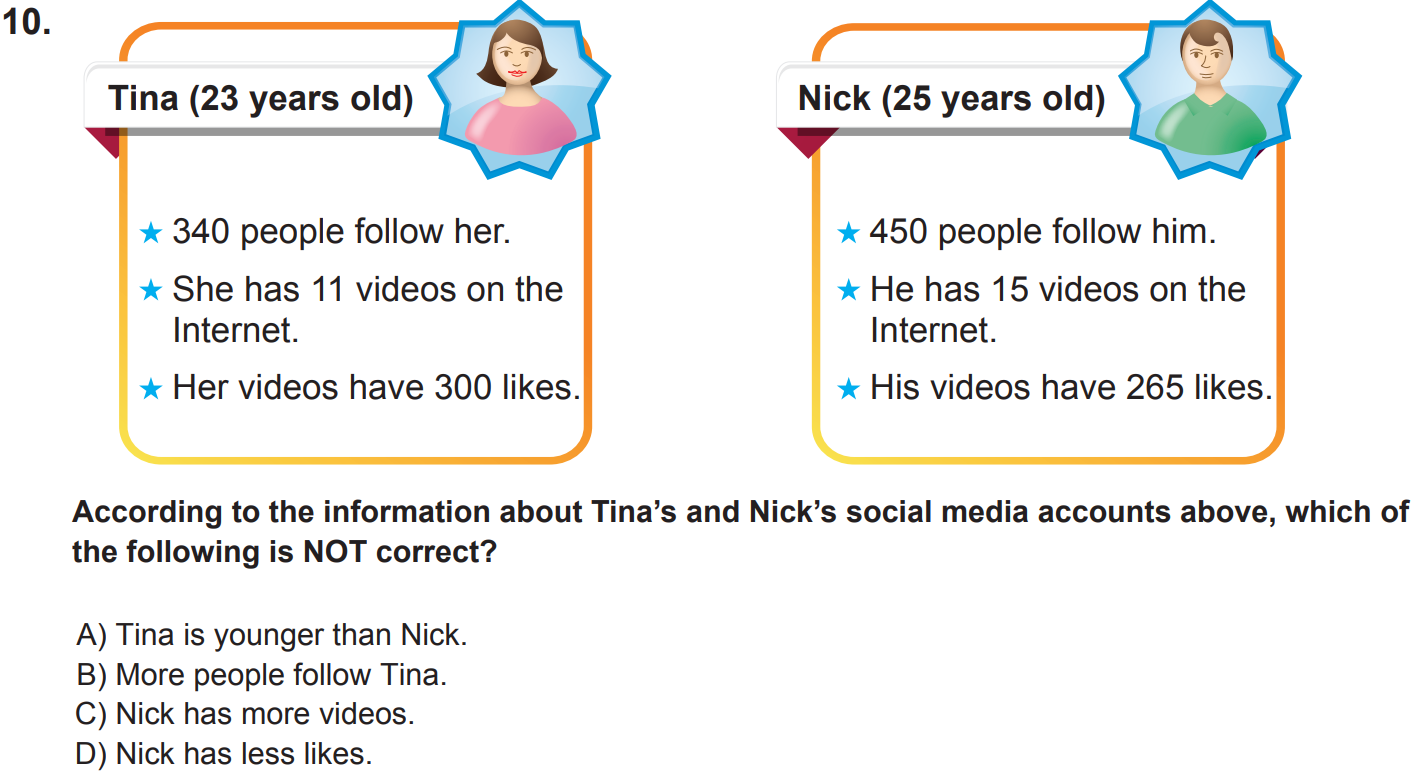 2023 LGS
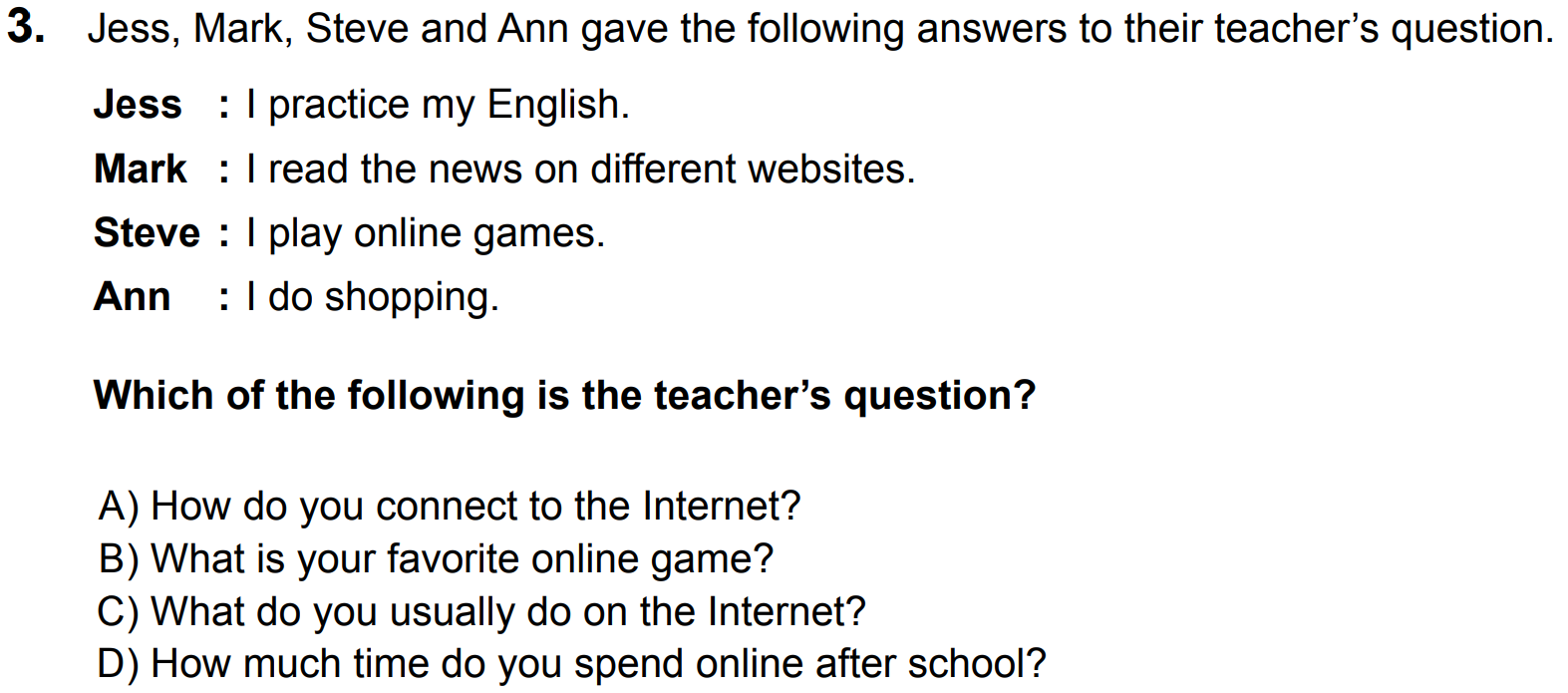 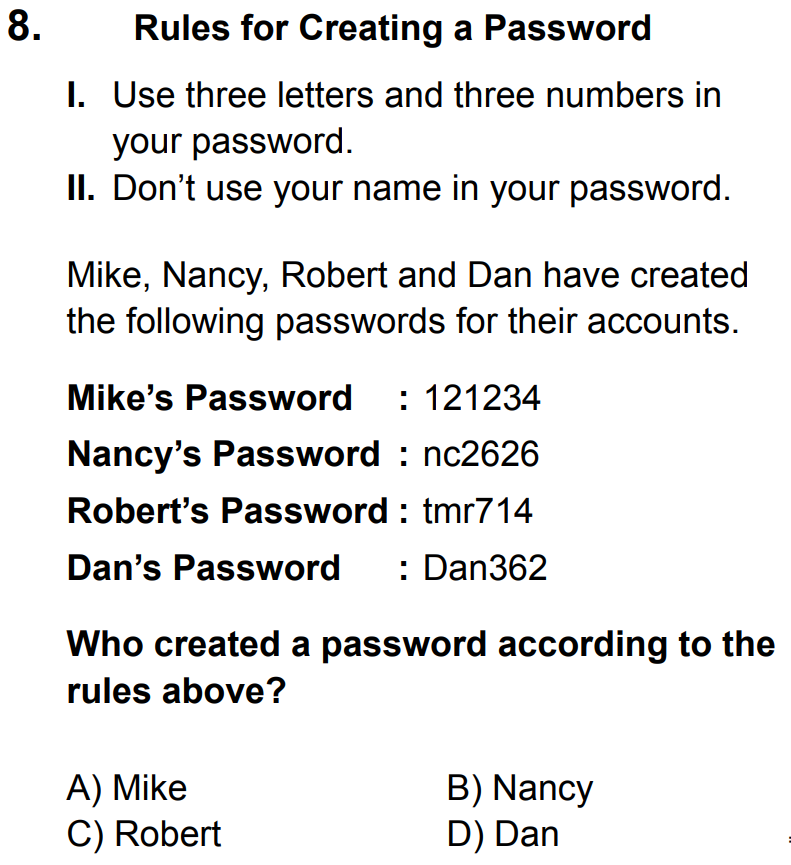 2023 LGS
2024 LGS
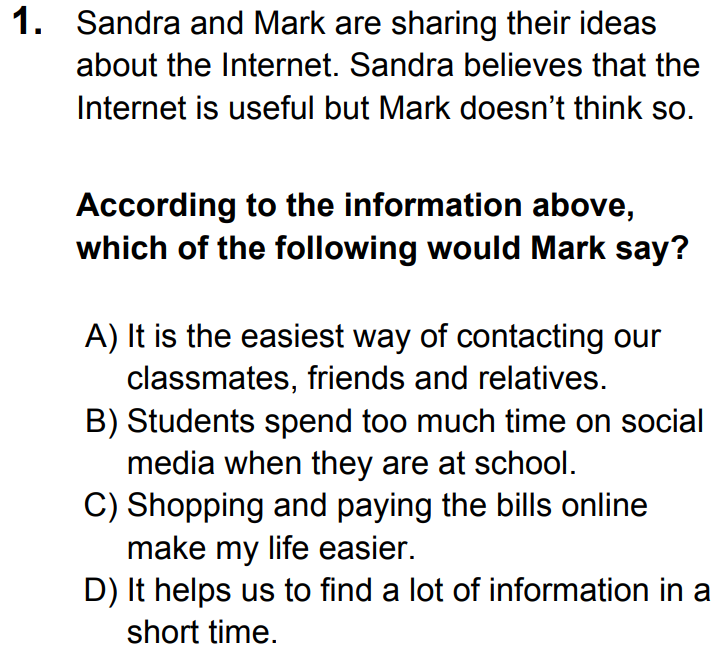 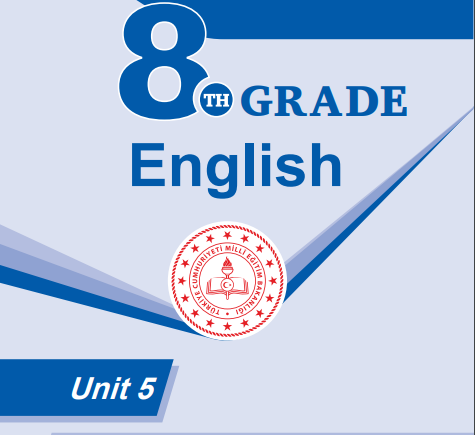 Let's Solve!